TRABAJO PRÁCTICO 4
Voz pasiva: común y especial.
TIPS PARA EL ABORDAJE
I.  PASIVAS ESPECIALES
MEET (MET, MET): conocer a, encontrarse con, juntarse, reunirse
Concordancia de verbos en las oraciones con pasivas especiales
The hypotenuse is estimated to be 0.25 meters
Se estima que la hipotenusa es de 0.25 metros

Their own platforms were believed to represent each demand point
Se creía que sus popias plataformas representaban cada punto de demanda

Oil price may be considered to vary.
Se puede considerar que el precio del petróleo varía.
A. Lea y traduzca las siguientes oraciones que contienen frases en voz pasiva (especial)
1. The point of origin was determined to be Foreman's office.

2. The sudden change in the ﬂow pattern in the elbow is believed to be responsible for the turbulence.
 
 3. The seal is considered to be a thick package of deep-marine shales deposited from the Late Cretaceous until recent times.
4. Since the UAV is intended to provide aid to dangerous locations, the most effective method of delivery was to drop the package over the target area.
 
5. The deposit was found to have high concentrations of zinc  
     chloride ions consistent with the composition of
                                 .
plumber’s ﬂux
PLUMBER’S FLUXPLUMBER’S FLUX
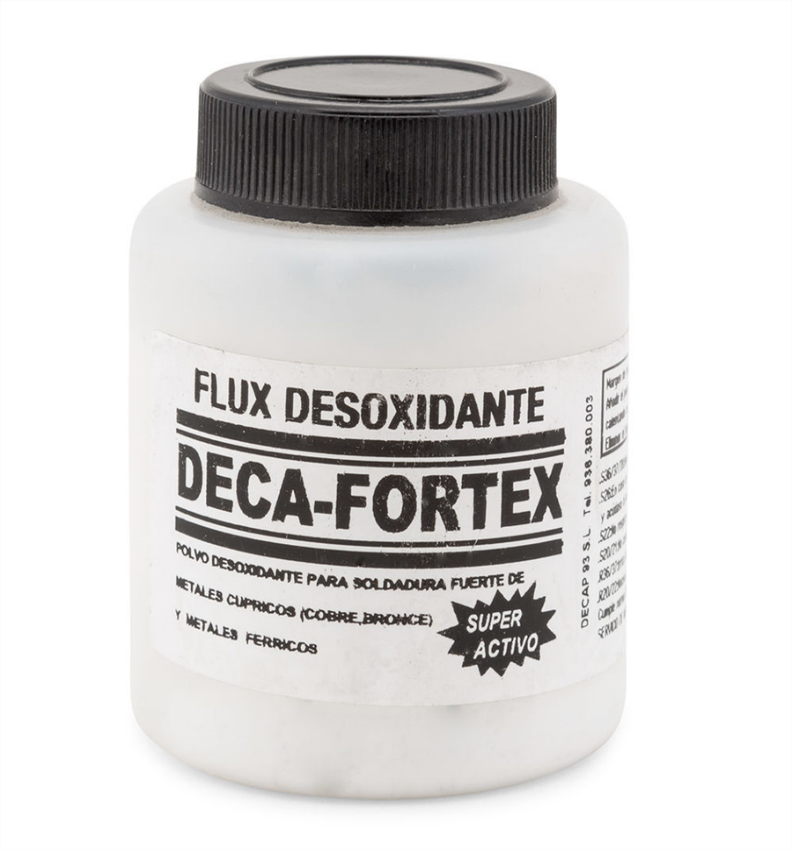 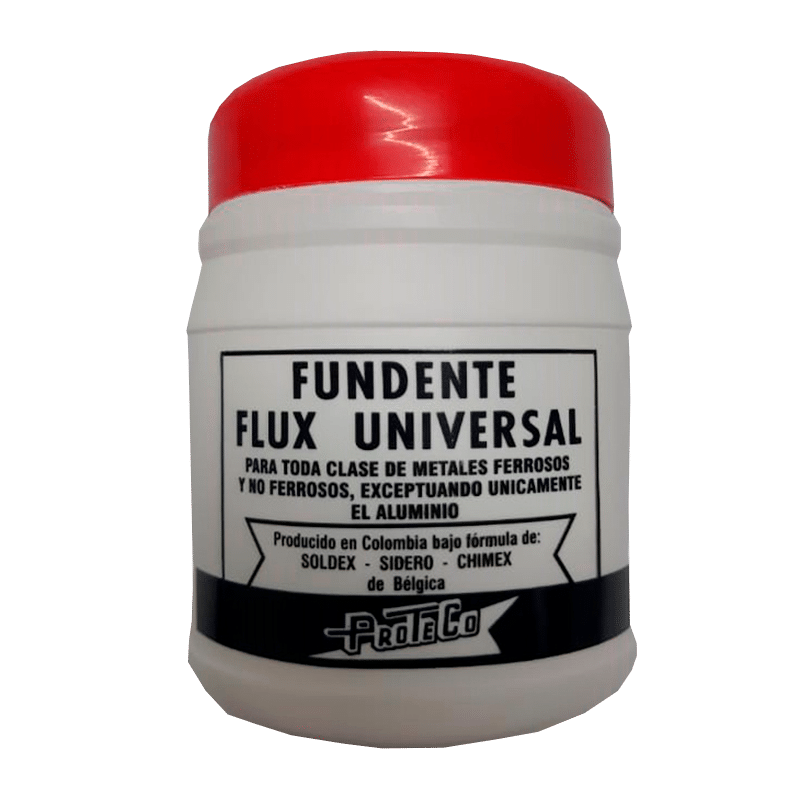 6. A leak was found to form at the bottom of elbow of the horizontal pipe. 
 
7. Each rig is estimated to create roughly 125 new full-time jobs.
B. Lea y traduzca las siguientes oraciones y diga qué tipo de pasiva es (común o especial).
1. The detailed dates for the vibrations analysis will be given in the case studies below. 
 
2. In this work, the value of the parameter r is chosen to be 0.2 times the standard deviation of the data.
3.  Interviews were expected to yield more valuable insights about the use of models, since specific aspects can be investigated in greater detail. 
 
4. The corrosion rate was found to be 61.75 mpy (1.57 mm/year) indicating the failed elbow material has a poor corrosion resistance.
C. Traduzca siguiente texto.
Arquitectura y Civil
Industrial y Petróleos
Mecatrónica y LCC
What are the main construction technology trends?
The construction industry is under a significant paradigm shift. When we look back throughout this industry’s history we notice some great advancements have taken place. *
As the end of the year approaches and we look ahead to 2020 there’s no reason we shouldn’t expect more of the same to occur. * In fact, here are some of the most noteworthy trends experts believe you should expect to see in the construction industry next year.
2019 is expected to be a breakthrough year for the construction industry. During last year, construction technology investment has grown by 30% and equals to $1.05bn. * The total value of the sector is expected to exceed $10trn by 2020.
01 Augmented reality
AR is something that’s bound to open many new opportunities for the construction industry even though it’ll come with a cost.
$90B increase in global AR market by 2020
02 Construction Software & Data Ecosystem
Real-time collaboration software is expected to function as the digital backbone for the construction process from start to finish. 
95% of data in construction is thrown away
03 Building Information Modeling *
BIM technology will be the catalyst for a fundamental change in how we manage, design and develop a construction project.
88% of construction stakeholders believe that BIM can enable better design insight
04 Modular construction
The use of standardized processes to assemble as much as possible off-site before they complete the construction project on site can cut down on costs and lead times.
Construction projects can be completed 65x faster through modular
05 Self-healing concrete
Many of the industry’s experts believe we’ll start seeing self-healing concrete being used on roads, buildings and homes.
5B metric tons of concrete will be used by 2030
06 Drones
As drone technology continues rapidly developing in its accuracy and precision of its readings, even less human involvement will be necessary. *
Drone industry value will rise from $2B to $10B in the next decade
07 Robotics *
Robotics are continuously growing more precise and accurate, and they’ll soon become a commanding force in the construction industry.
The industrial robotics market is expected to grow by 175% over * the next decade
08 Cloud and mobile technology
Mobile devices can leverage cloud technology from anywhere, at any time. A must-have if you want your business to remain competitive.
IT spend in construction < 1% revenue
09 Advanced uses for GPS
GPS tracking solutions are now being used in more creative and resourceful ways facilitating the quick and accurate collection of data.
120 positioning satellites ready to be used in the next 10 years
10 Wearable technology
Wearable technology is expected to play a substantial role in boosting safety on site and monitor efficiently the project progress.
250 million smart wearables are predicted to be in use by the end of the year